ПРОЕКТ
КРАТКОСРОЧНЫЙ (МЕСЯЦ)
«КАК ЗВЕРИ К ЗИМЕ ГОТОВЯТСЯ»
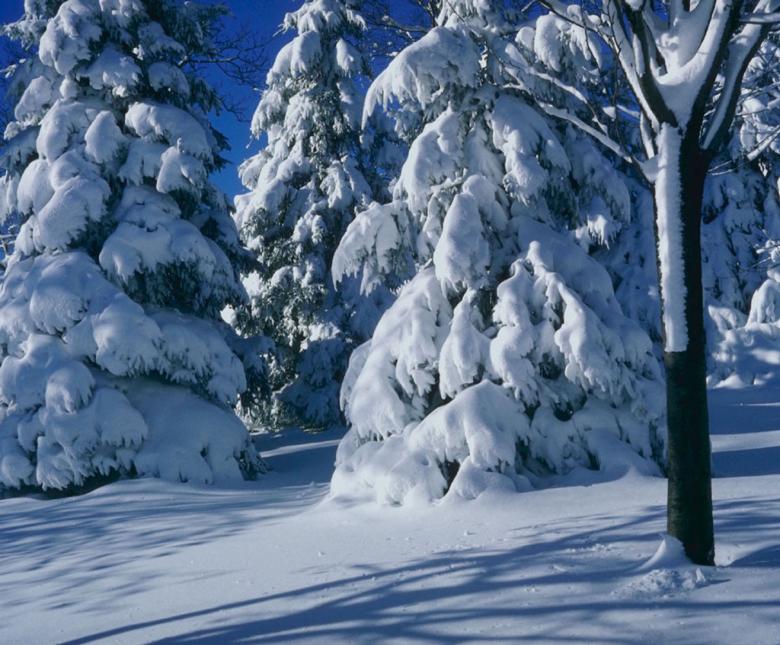 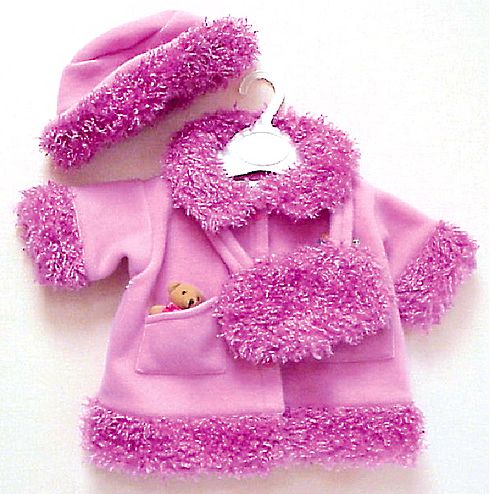 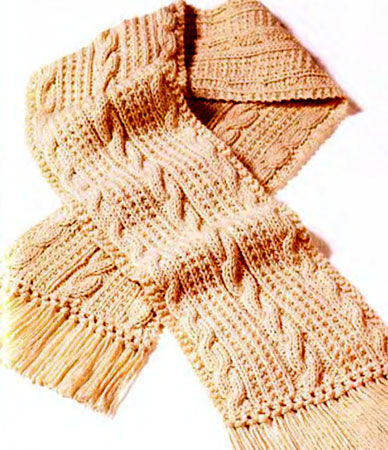 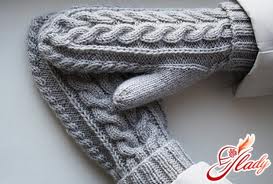 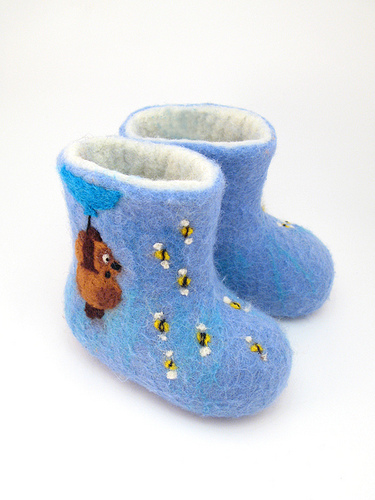 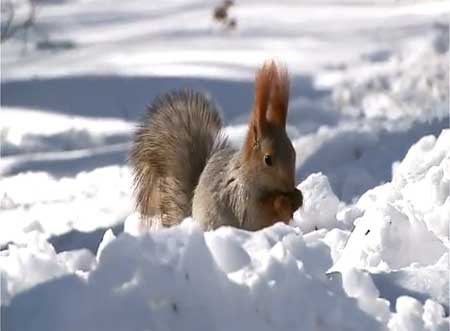 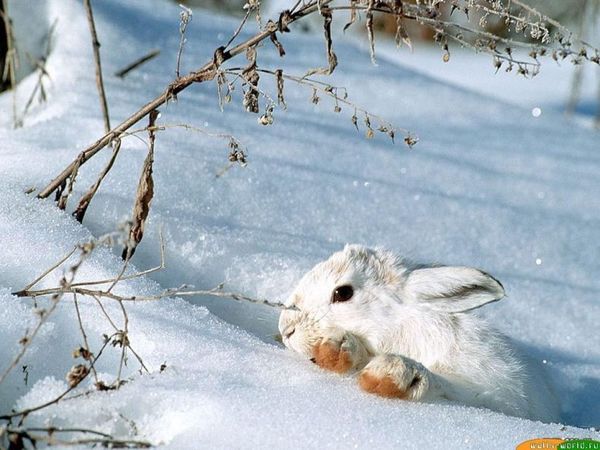 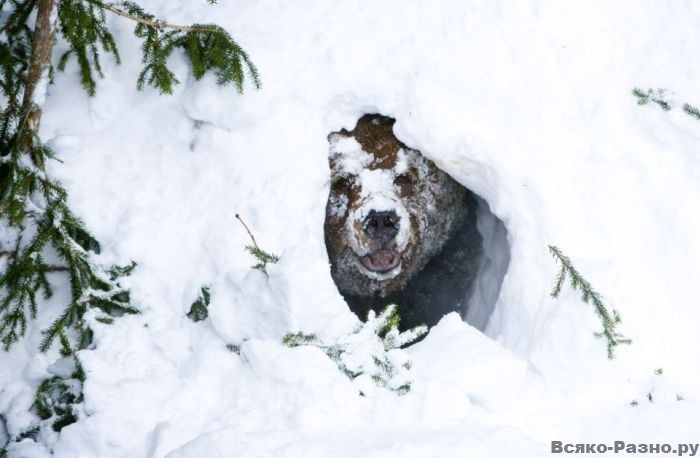 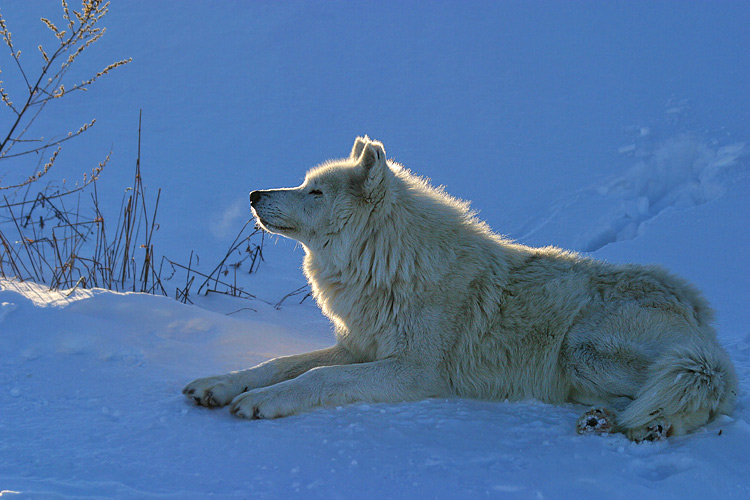 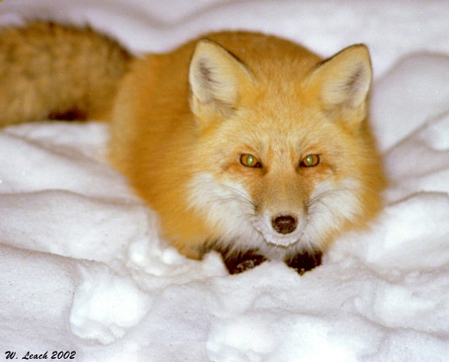 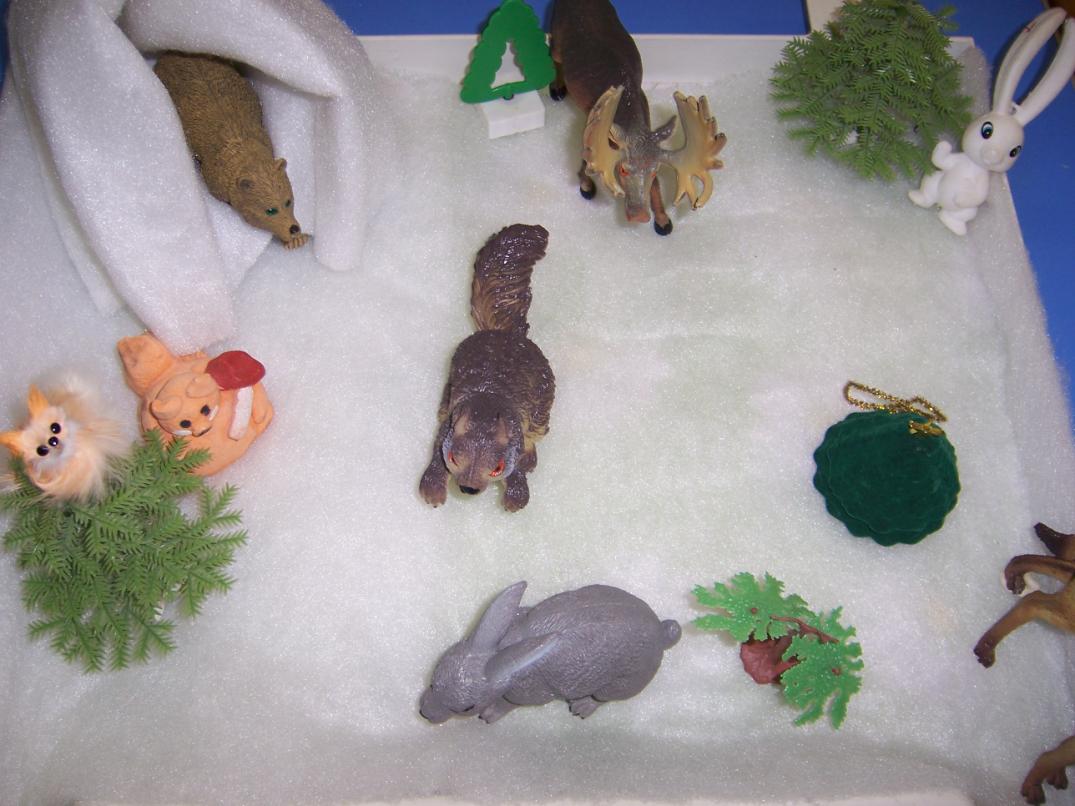